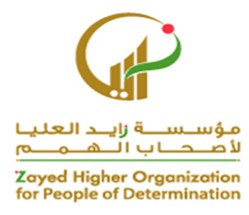 قراءة كلمات بالتنوين بالفتح مع صور، وذلك مثل: (مَوْزًا – بَيْضًا – تَمْرًا – بَيْتًا – طِفْلًا – أَسَدًا – سَمَكَةً – بَقَرَةً – شَجَرَةً . . . . )
علام منذر حلمي
قراءة كلمات بالتنوين بالفتح مع صور، وذلك مثل: (مَوْزًا – بَيْضًا – تَمْرًا – بَيْتًا – طِفْلًا – أَسَدًا – سَمَكَةً – بَقَرَةً – شَجَرَةً . . . . )
12 January 2021
2
أن قراءة كلمات بالتنوين بالفتح مع صور، وذلك مثل: (مَوْزًا – بَيْضًا – تَمْرًا – بَيْتًا – طِفْلًا – أَسَدًا – سَمَكَةً – بَقَرَةً – شَجَرَةً . . . . )
https://www.youtube.com/watch?v=FgPvptDNHO8
12 January 2021
3
أن قراءة كلمات بالتنوين بالفتح مع صور
https://www.youtube.com/watch?v=r8sAXtzs7ac
12 January 2021
4
قراءة كلمات بالتنوين بالفتح مع صور، وذلك مثل: (مَوْزًا – بَيْضًا – تَمْرًا – بَيْتًا – طِفْلًا – أَسَدًا – سَمَكَةً – بَقَرَةً – شَجَرَةً . . . . )
قراءة كلمات بالتنوين بالفتح مع صور، وذلك مثل: (مَوْزًا – بَيْضًا – تَمْرًا – بَيْتًا – طِفْلًا – أَسَدًا – سَمَكَةً – بَقَرَةً – شَجَرَةً . . . . )
عدد النقاط المهمه : 
المهارات البصرية
المهارات السمعية 
المهارات الحركية 
المهارات الادراكية 
يمكن الاستغناء عن اى مهارة من ما سبق ماعدا الادراك .
12 January 2021
5
قراءة كلمات بالتنوين بالفتح مع صور، وذلك مثل: (مَوْزًا – بَيْضًا – تَمْرًا – بَيْتًا – طِفْلًا – أَسَدًا – سَمَكَةً – بَقَرَةً – شَجَرَةً . . . . )
قراءة الاحرف التي  بها تنوين الفتح :
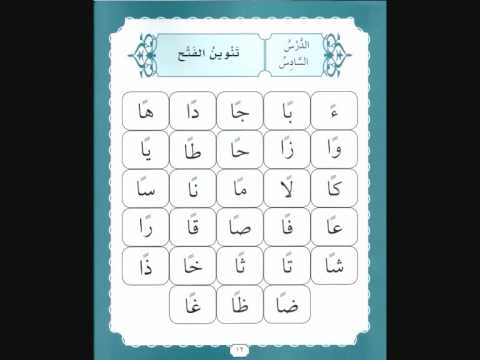 6
قراءة كلمات بالتنوين بالفتح مع صور، وذلك مثل: (مَوْزًا – بَيْضًا – تَمْرًا – بَيْتًا – طِفْلًا – أَسَدًا – سَمَكَةً – بَقَرَةً – شَجَرَةً . . . . )
قراءة كلمات بها تنوين الفتح  مع الصور:
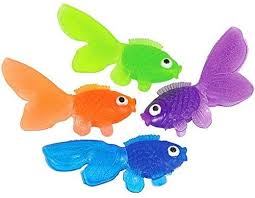 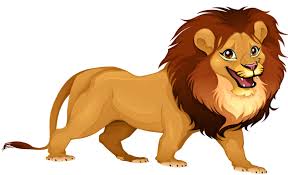 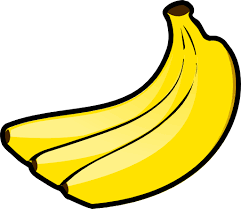 سَمَكَةً
أَسَدًا
مَوْزًا
7
قراءة كلمات بالتنوين بالفتح مع صور، وذلك مثل: (مَوْزًا – بَيْضًا – تَمْرًا – بَيْتًا – طِفْلًا – أَسَدًا – سَمَكَةً – بَقَرَةً – شَجَرَةً . . . . )
قراءة كلمات بها تنوين الفتح في النهاية :
نَخْلًا
حُلْوًا
تَذْكِرَةً
كَوْكَبًا
عَيْنًا
8
قراءة كلمات بالتنوين بالفتح مع صور، وذلك مثل: (مَوْزًا – بَيْضًا – تَمْرًا – بَيْتًا – طِفْلًا – أَسَدًا – سَمَكَةً – بَقَرَةً – شَجَرَةً . . . . )
ان يضع دائرة على الكلمات التي بها تنوين الفتح :
سيارة
نَخْلًا
قَلَمًا
مَوْزًا
ثَوْبًا
9
قراءة كلمات بالتنوين بالفتح مع صور، وذلك مثل: (مَوْزًا – بَيْضًا – تَمْرًا – بَيْتًا – طِفْلًا – أَسَدًا – سَمَكَةً – بَقَرَةً – شَجَرَةً . . . . )
ان يقرا جمل من كلمتين بها تنوين الفتح :
لَبِسْتُ ثَوْبًا
أكَلْتُ لَحْمًا
أَخَذْتُ قَلَمًا
10
قراءة كلمات بالتنوين بالفتح مع صور، وذلك مثل: (مَوْزًا – بَيْضًا – تَمْرًا – بَيْتًا – طِفْلًا – أَسَدًا – سَمَكَةً – بَقَرَةً – شَجَرَةً . . . . )
ان يقرا جمل من ثلاثة كلمتين بها تنوين الفتح :
أرْنَبٌ يَأْكُلُ جَزَرًا
قَطَفَتْ هِنْدُ وَرْدَةً
11